Page 01
Page 02
الوحدة الثاني
Page 03
Page 04
الوحدة الثانية
Page 01
العلاف الجوي وحماية الكوكب الأرض
Page 02
الدرس الثانية
Page 03
تاكل طبقة الأوزون وارتفاع درجة حرارة الارض
Page 04
الفهرس
Page 01
Page 02
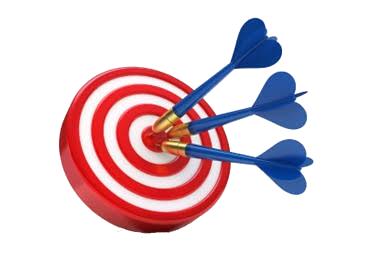 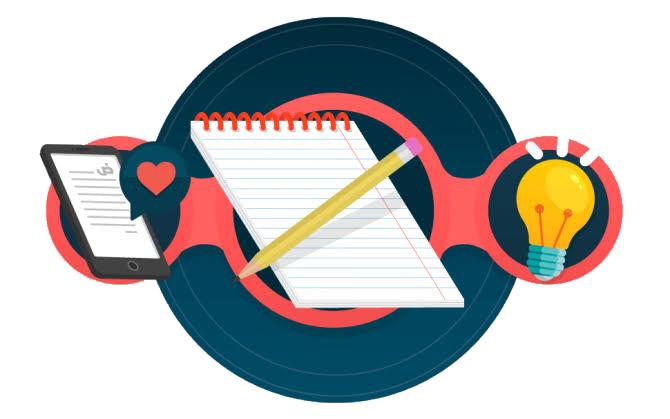 Page 03
الاهداف
المحتوي
Page 04
الأهداف
Page 01
ان يعرف تركيب غاز الأوزون .
ان يذكر ملوثات  طبقة الأوزون .
ان يشعر باهيمة طبقة الأوزون .
ان يستنتج خطوات تكوين غاز الأوزون .
ان يحدد طرق المحافظة علي طبقة الأوزون .
Page 02
Page 03
Page 04
Page 01
Page 02
Page 03
المحتوي
Page 04
Page 05
Page 06
Page 07
Page 01
Page 02
Page 03
الدرس الثاني :
تأكل طبقة الأوزون وارتفاع درجة الحرارة
Page 04
Page 05
Page 06
Page 07
يتضح مما سبق أن غاز الأوزون يتكون على خطوتين، هما : • كسر الرابطة في جزيء الأكسجين 02 عند امتصاصه للأشعة فوق البنفسجية (UV ) متحوله إلى ذرتي أكسچین حرتين 20
Page 01
Page 01
أولا: ظاهرة تأكل طبقة الأوزون
Page 02
لدراسة ظاهرة تاكل  الأوزون يجب التعرف أولا علي تركيب طبقة الأوزون .
UV
O+O
O2
Page 03
تركيب طبقة الاوزون
في هذا الدرس ستيم شرح ظاهرتين : من أخطر التهديدات التي تواجه كوكب الأرض منذ منتصف القرن العشرين وهما :
تاكل طبقة الأوزون 
 ظاهرة الاحترار العالمي.
اتحاد كل ذرة اكسجين حرة مع جزئ اكسجين اخر مكون جزي اوزون O3
Page 04
يتركب غاز الأوزون من  3ذرات من الاكسجينO3
O +O2
O3
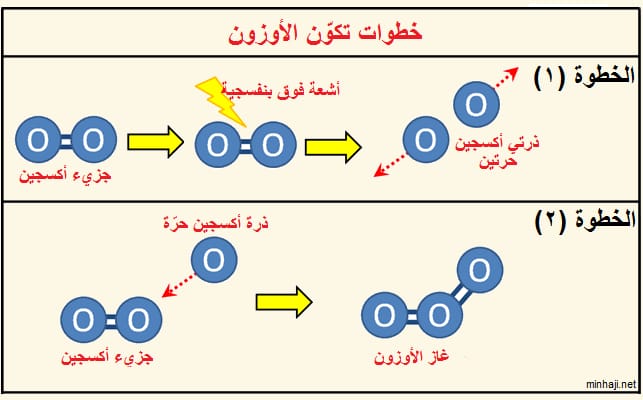 Page 05
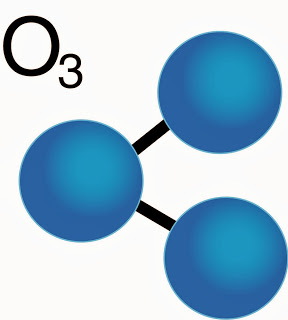 جزي اوزون
Page 06
أهمية طبقة الأوزون
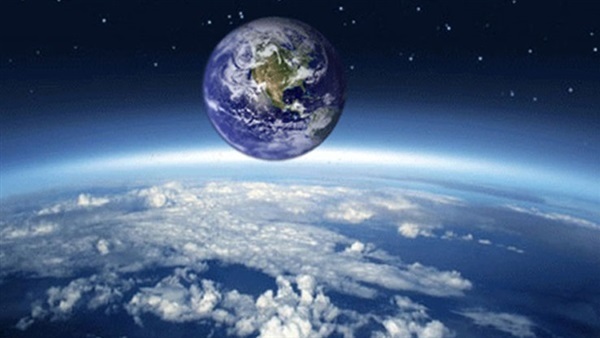 Page 01
تمنع طبقة الأوزون نفاذ الأشعة فوق البنفسجية البعيدة ومعظم الأشعة المتوسطة لما لها من أضرار بالغة، لهذا يقال أن طبقة الأوزون تعمل كدرع واقي للكائنات الحية من الآثار الضارة للأشعة فوق البنفسجية
Page 02
Page 03
تاكل طبقة الأوزون
تتكون طبقة الأوزون على ارتفاع يتراوح ما بين 40: 20 كم فوق سطح البحر، في 
الستراتوسفير..
رصد العلماء عام ۱۹۷۸م وجود تأكل في طبقة الأوزون فوق منطقة القطب الجنوبي، يعرف بثقب الأوزون
Page 04
Page 05
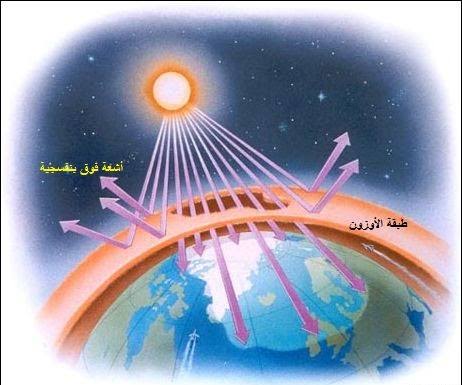 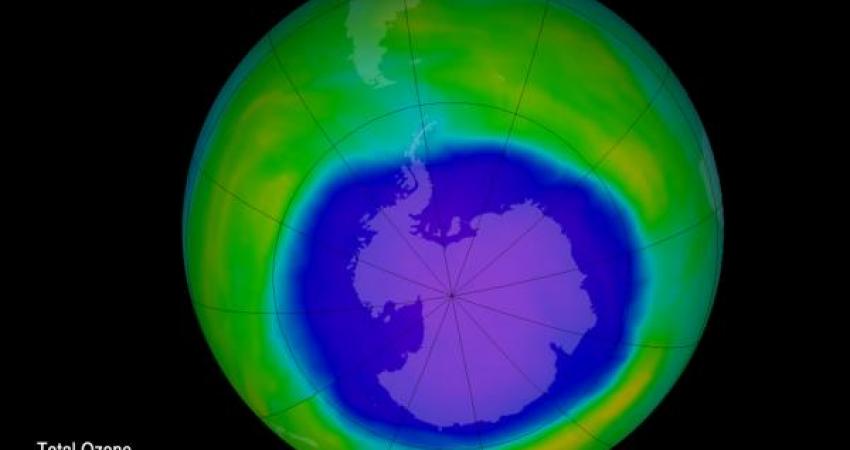 Page 06
Page 07
يمكن تعين النسبة المئوية لتاكل طبقة الأوزون في منطقة ما :
ملوثات طبقة الاوزون
درجة تاكل الأوزون في منطقة ما = درجة الأوزون الطبيعية – درجة الأوزون في هذه المنطقة
 
النسبة المئوية لتاكل طبقة الأوزون في منطقة ما =
Page 01
تختلف درجة الأوزون من عام لاخر تبعا لاختلف كمية الملوثات المنبعثة ، وسوف نستعرض معكم اخطر الملوثات واستخداماتها :
Page 02
Page 03
المركبات الكلوروفلوروکربون (CFCs)
المعروفة تجاريا باسم الفريونات
كمادة مبردة في أجهزة التبريد
كمادة دافعة لرذاذ الإيروسولات 
كمادة نافخة في صناعة عبوات الفوم
كمادة مذيبة فيتنظيف شرائح الدوائر الإلكترونية
Page 04
درجة تاكل الأوزون
*100
درجة الأوزون الطبيعية
Page 05
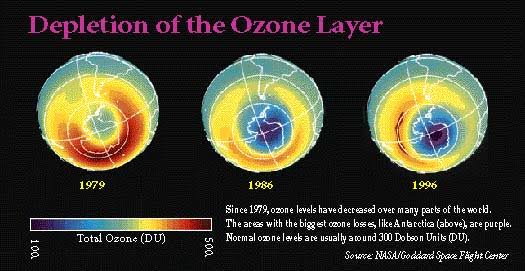 Page 06
Page 07
ثانيا ظاهرة الاحترار العالمي:
2. غاز بروميد الميثيل :
يستخدم كمبيد حشرى لحماية مخزون المحاصيل الزراعية.
Page 01
ظهرت أبحاث الهيئة العالمية للتغيرات المناخية IPCC التابعة للأمم المتحدة حدوث ارتفاع مستمر
في متوسط درجة حرارة الهواء
3. الهالونات :
Page 02
تستخدم في إطفاء الحرائق
4. اكاسيد النيتروجين :
Page 03
تفسير ظاهرة الاحتباس الحراری:
تنتج من احتراق وقود الطائرات الأسرع من الصوت.
Page 04
عندما ترتفع كثافة غازات الدفينة في الغلاف الجوي للأرض،
فإنه يقوم بدور مشابه لدور الزجاج في الصوبات الزجاجية حيث يسمح بمرور أشعة الضوء المرئي والأشعة ذات الأطوال الموجية القصيرة الصادرة من الشمس والتي تمتصها الأرض بما عليها من أجسام
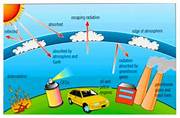 Page 05
Page 06
Page 07
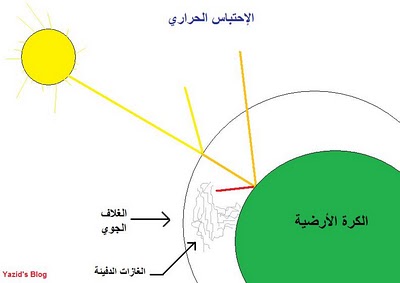 1. الانصهار جليد القطبين الشمالي والجنوبي 
يؤدي انصهار الكتل الجليدية بالقطبين إلى ارتفاع مستوى سطح البحار والمحيطات وهو ما يهدد باختفاء بعض المناطق الساحلية وانقراض بعض الحيوانات القطبية كالدب القطبي وقيل البحر
Page 01
Page 02
Page 03
من أخطر الآثار المترتبة على ظاهرة ارتفاع درجة حرارة كوكب الأرض:
 ظاهرة الاحتباس الحراري
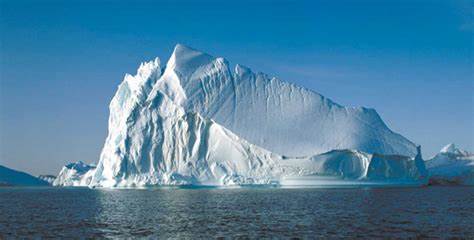 Page 04
Page 05
انصهار كتل جليدي
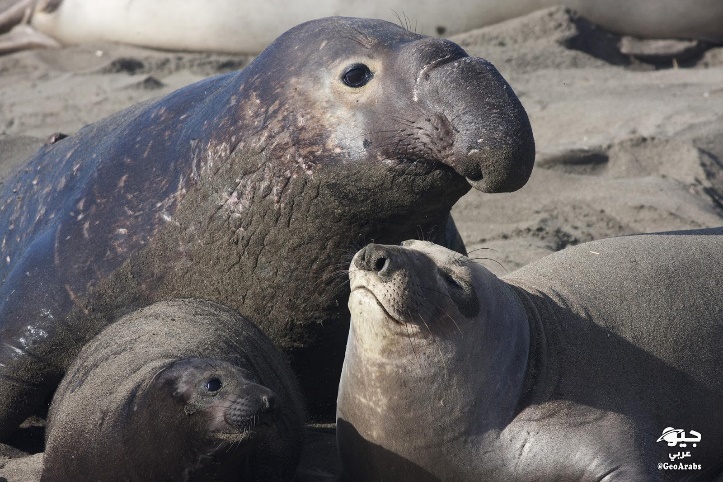 Page 06
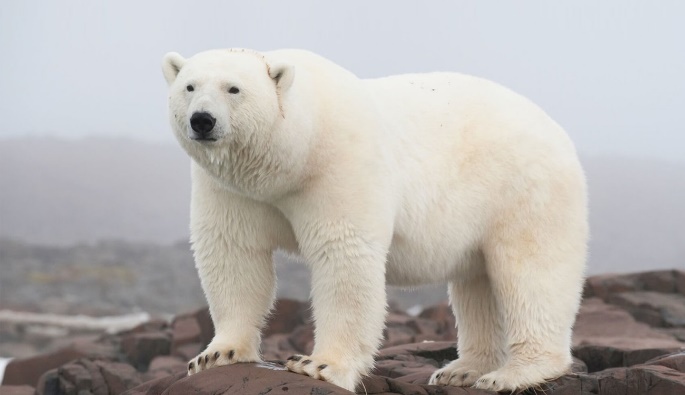 Page 07
فيل البحر
الدب القطبي
تغيرات مناخية حادة
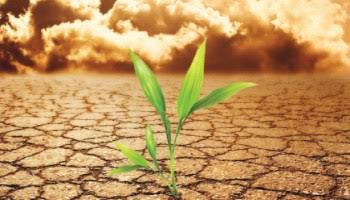 Page 01
تكرار حدوث الأعاصير الاستوائية كإعصار كاترينا عام ۲۰۰۵م والفيضانات المدمرة وموجات الجفاف وحرائق الغابات.
Page 02
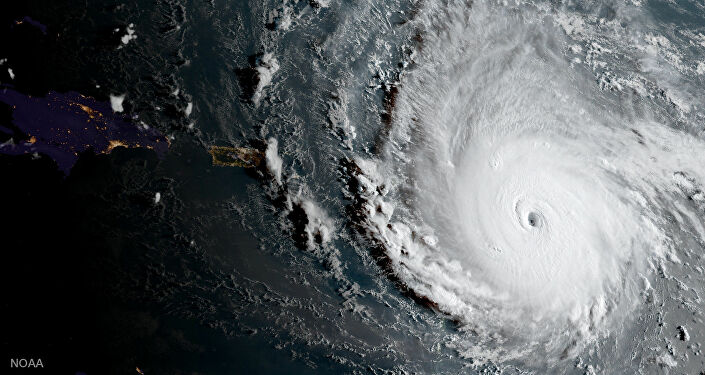 Page 03
موجة جفاف
Page 04
إعصار استوائي
Page 05
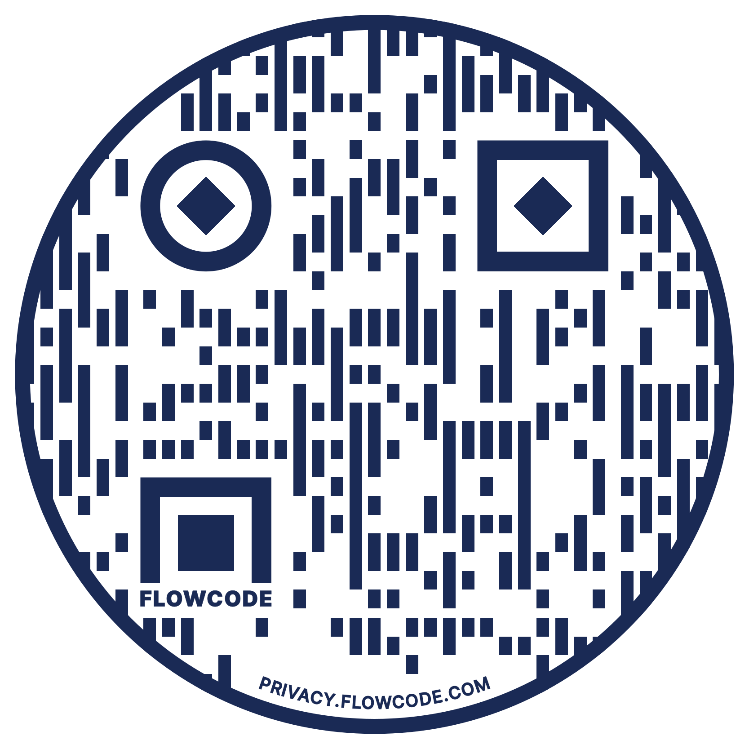 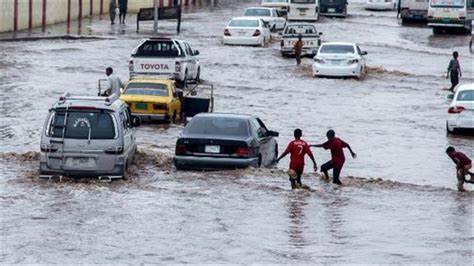 Page 06
Page 07
فيضان
Page 01
Page 02
Page 03
Thank You
Page 04
Page 05
Page 06
Page 07